MYS UYGULAMALARI
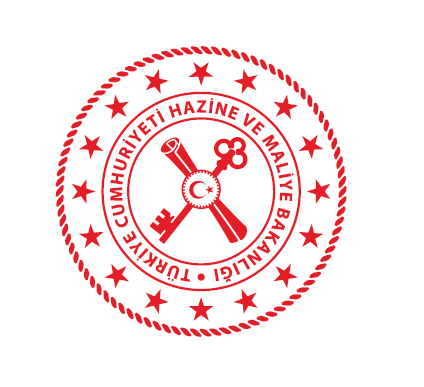 MUHASEBAT GENEL MÜDÜRLÜĞÜ
Gündem
Harcama Yönetim Sistemi (MYS)
  		Mevcut Durum / Devam Eden Çalışmalar 

 e-Belge Standartları & Standart Belge ve Raporlama
Giriş
5018 Sayılı Kanun Ek Madde 4
2017/7 Sayılı Başbakanlık Genelgesi
BKMYBS Uygulama Usul ve Esasları Hakkında Yönetmelik
Harcama Yönetim Sistemi (MYS)
e-Teminat Mektubu Tebliği
e-Belge Standartları
Ek Madde 4
Bu Kanun kapsamında yer alan tüm iş ve işlemler elektronik ortamda gerçekleştirilebilir. 
Bu maddenin uygulanması ile ilgili olarak Hazine ve Maliye Bakanlığı; 
	a)Defter, kayıt, belge ve benzeri içeriklerin elektronik ortamda 	oluşturulması, kaydedilmesi, iletilmesi, muhafaza ve ibrazına ilişkin 	usul ve esasları belirlemeye, 
	b)Elektronik ortamda gerçekleştirilen işlemlerin kaynağı, bütünlüğü, 	gizliliği ve güvenliğinin sağlanmasına yönelik sertifika altyapısı 	oluşturmaya veya mevcut olan altyapıları kullanmaya, 
	c)İlgili bilişim sistemlerine yönelik her türlü birlikte işlerlik 	standartlarına ilişkin usul ve esasları belirlemeye, 
yetkilidir. 
Hazine ve Maliye Bakanlığı, bu madde kapsamında yapacağı belirlemelerde Sayıştay’ın uygun görüşünü alır
Yönetmelik
26 Haziran 2018 tarih ve 30460 sayılı Resmi Gazete’de yayımlandı. 
BKMYBS oluşturma ve işletme sürecine yönelik genel nitelikte belirlemeler içeriyor.
Yönetmelik
a) Makroekonomik tahmin ve planlama
b) Mali planlama
c) Bütçe yönetimi
ç) Nakit yönetimi
d) Borç yönetimi
e) Gelir yönetimi
f) Kamu personel yönetimi
g) Varlık yönetimi
ğ) Harcama yönetimi
e-Belge 
e-Fatura 
e-Teminat
h) Muhasebe ve mali raporlama
ı) İzleme ve değerlendirme
i) Denetim
MYS
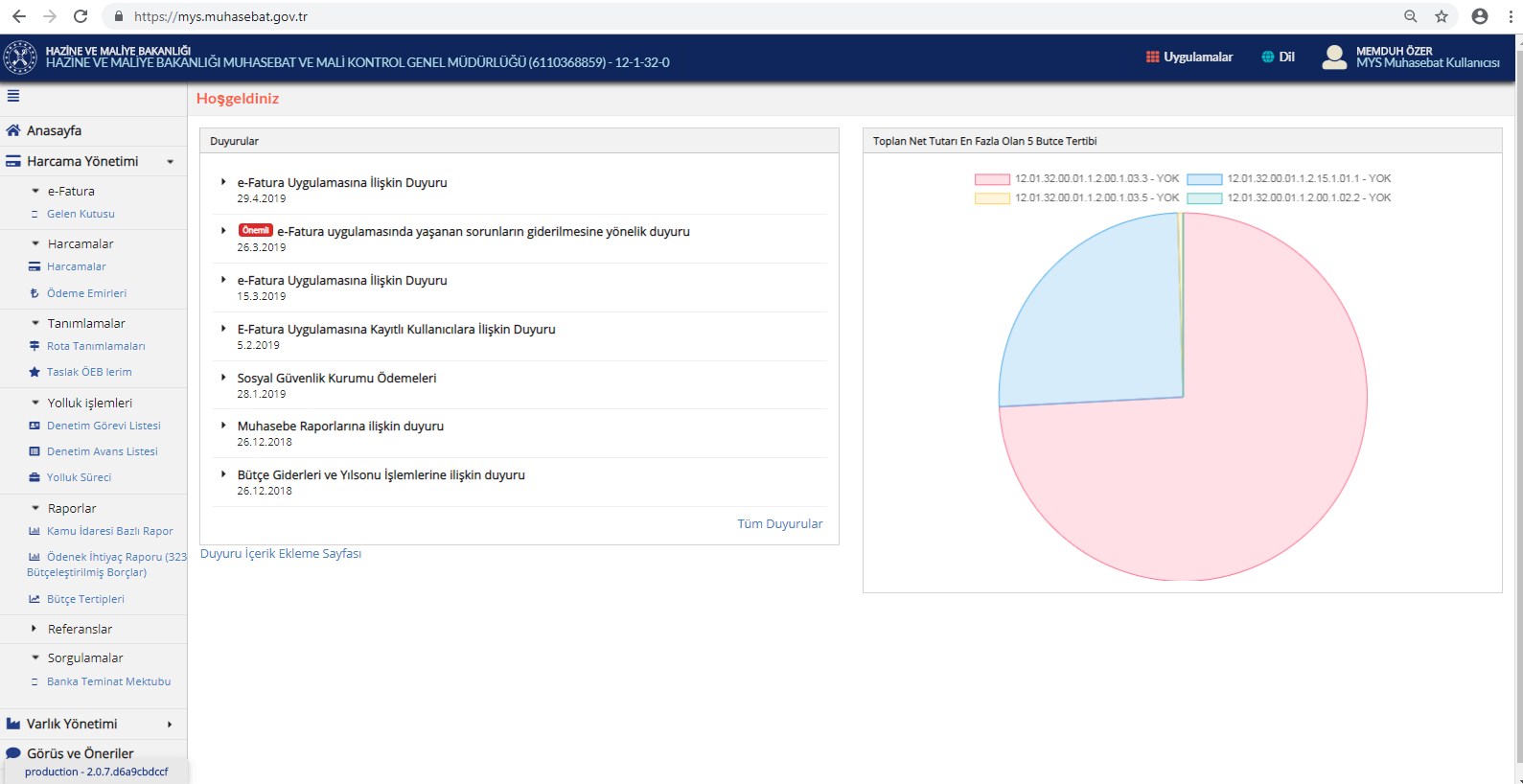 Temel Harcama Süreci;
	Harcama Talimatı 	Onay Belgesi
	Ödeme Emri Belgesi
	e-Fatura
	Varlık Yönetimi
MYS
218 Kamu idaresi
80000 Harcama birimi
300000 Kullanıcı 
Süreç bazlı harcama bilişim sistemi
e-Belge yapısına uygun teknik mimari
Kamuda elektronik fatura alınması
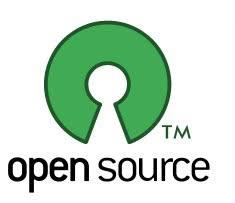 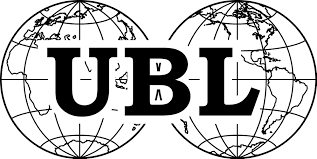 Harcama Talimatı Onay Belgesi
Ödeme Emri Belgesi
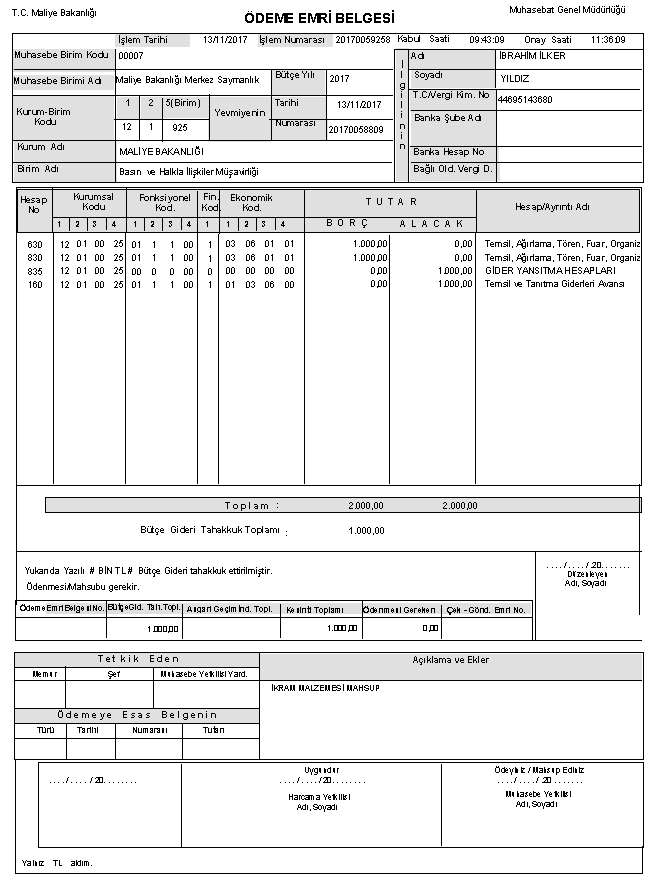 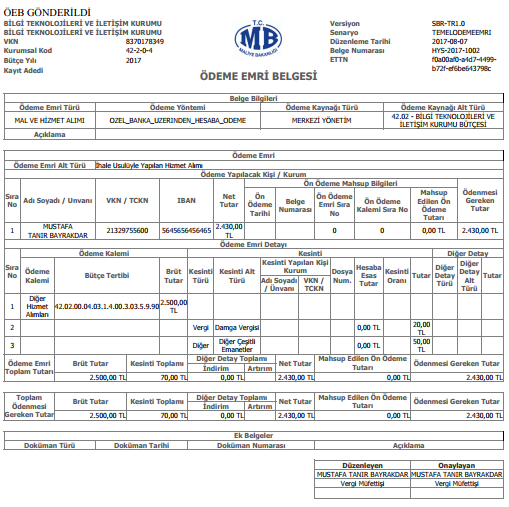 Varlık İşlem Fişi
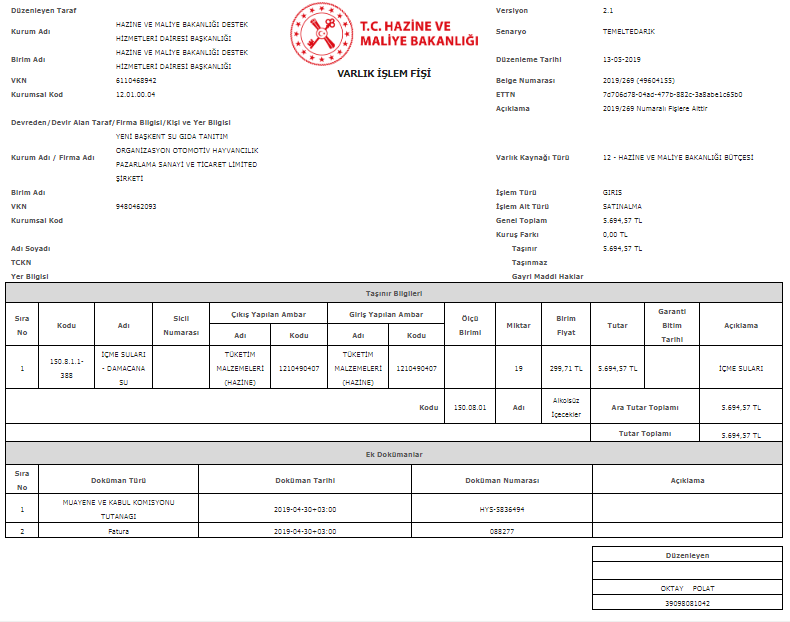 e-Fatura
509 Sıra Nolu VUK Genel Tebliğinde yer alan şartlara uygun olan ve elektronik belge biçiminde  oluşturulmuş

Hem kağıt fatura hem de elektronik faturanın aynı anda düzenlenmesi mümkün değildir
e-Fatura
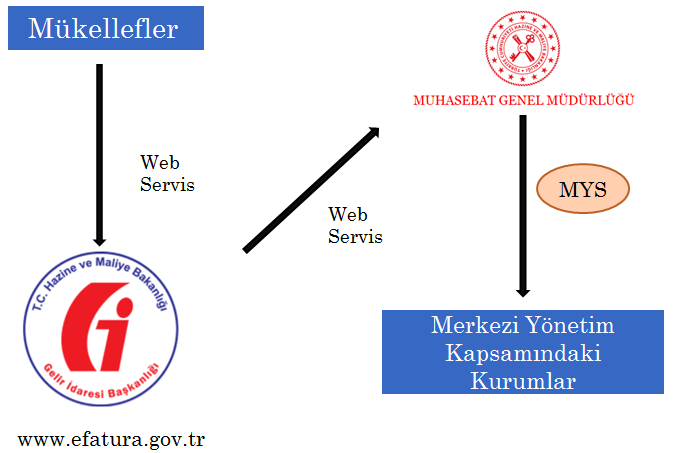 e-Fatura
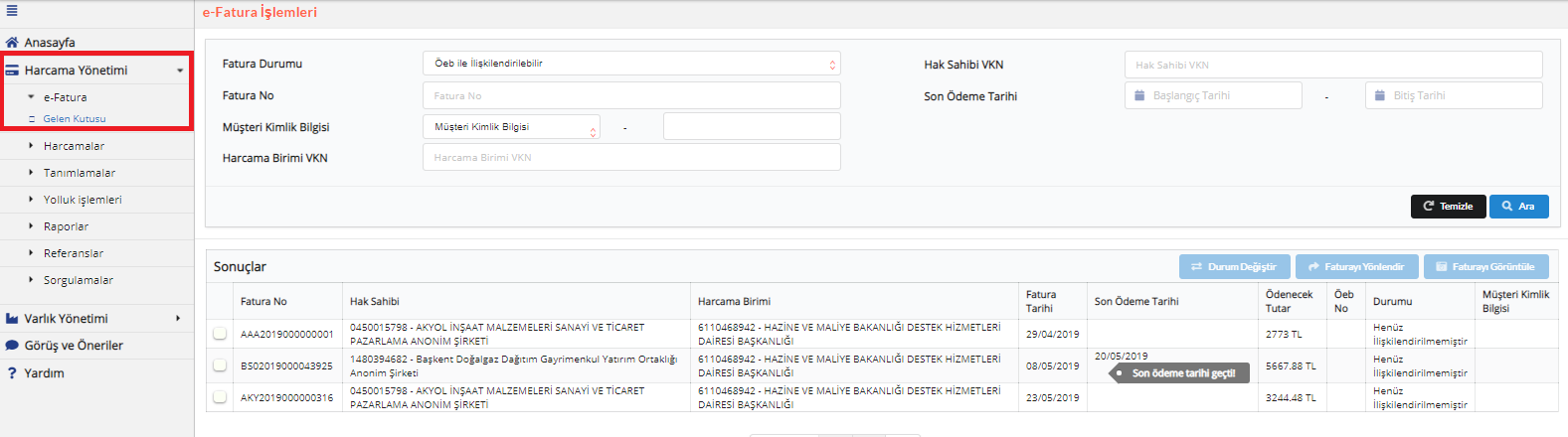 e-Fatura
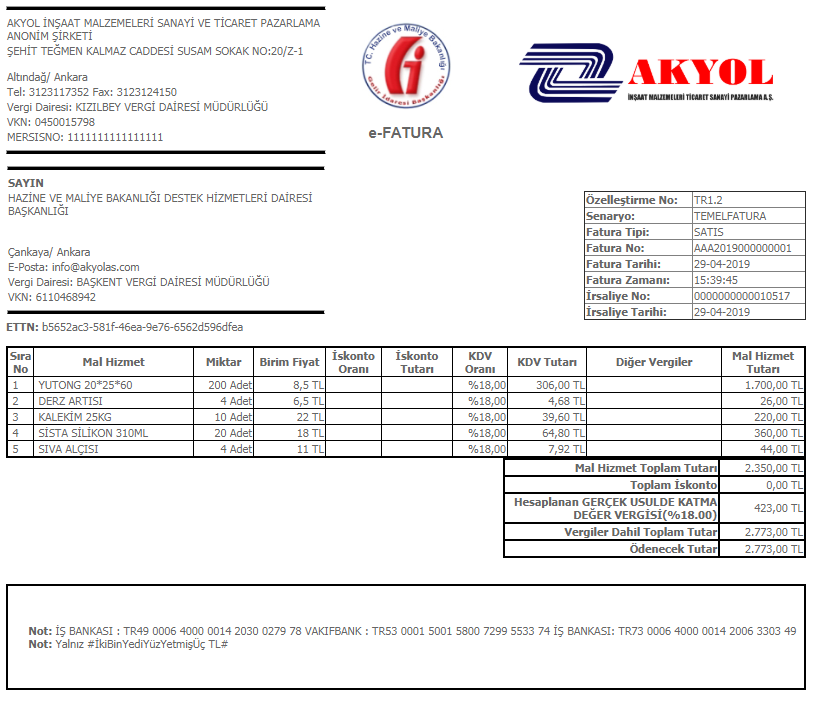 e-Teminat Mektubu
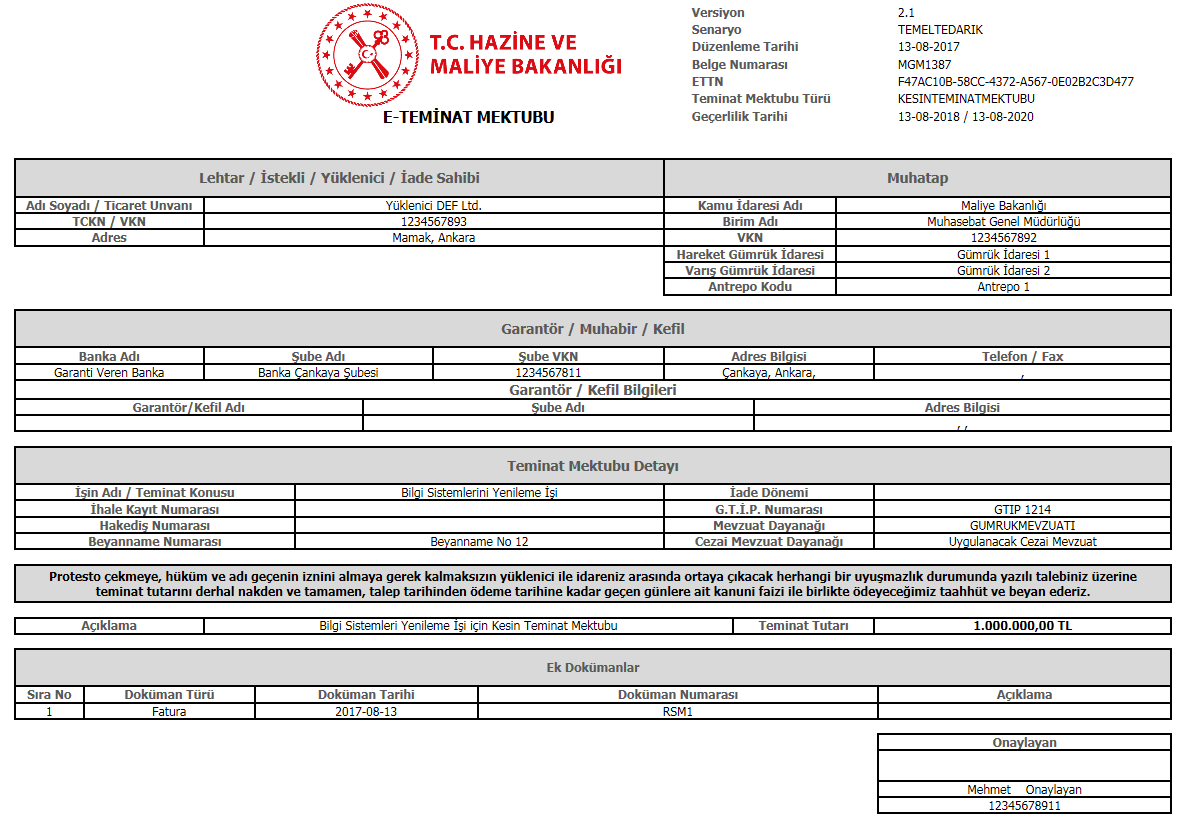 Devam Eden Çalışmalar
e-Teminat Mektubu (Pilot Uygulama)
e-Fatura (Yaygınlaştırma)
Elektronik Kamu Tedarik Mimarisi ve Taahhüt Yönetimi (Analiz)
Varlık Yönetim Modülü (Analiz)
e-Belge Dönüşüm Çalışmaları
Personel Bildirimi Belgesi
Personel Ödemesi Eki Belgesi
Yolluk Bildirim Belgesi
e-Belge Standartları & Standart Belge ve Raporlama
Mevcut Belge Yapısı
Kağıda dayalı olarak ve fiziksel transfer şeklinde yürüyor. 
Sistemler arası tam entegrasyonu engelliyor. 
Mali yönetimin organizasyon yapısını etkiliyor. 
Belgelerde yer alan bazı bilgiler katma değer üretmiyor. 
Belge içerikleri, düzenleyen personelin uzmanlık alanına uygun değil. 
Belgelerden üretilen istatistiksel verilerin çeşitliliği ve kalitesi karar alma süreçlerinin etkin işleyişi için yetersiz kalıyor.
e-Belgenin Mali Sürece Katkıları
Kağıda Bağlı Olmayan Mali Süreç
Uçtan Uca Entegre İş Süreci Oluşturmak
Kurumsal Dönüşümü Sağlamak
İhtiyaç Duyulan Veri Setini Sunmak
Birlikte İşlerlik Ortamı Sağlamak
Standart Belge ve Raporlama
Tanımlanan e-belge ve rapor standartlarının ortak bir veri sözlüğü üzerinde kurulması temel hedeftir. 
e-Belge tanımlamasında fonksiyonel ayrım esas alınmıştır. 
Fonksiyonel ayrım, Hazine ve Maliye Bakanlığı dışında diğer düzenleyici otoritelere ait e-Belge tanımlarının da yapılmasına olanak sağlar.
Standart Belge ve Raporlama
Standart Belge ve Raporlama 1.0 Klasör Yapısı – (Taslak) 





www.sbr.gov.tr
Soru & Cevap